স্বাগতম
মোঃ মশিউর রহমান মণ্ডল 
প্রভাষক (আইসিটি) 
ভেন্ডাবাড়ী মহিলা কলেজ 
পীরগঞ্জ, রংপুর। 
moshiur.r72@gmail.com
01719-127592
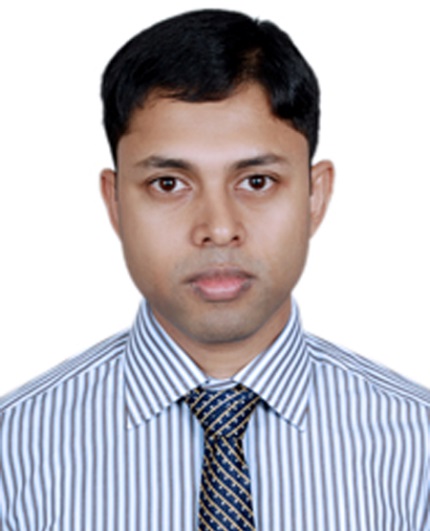 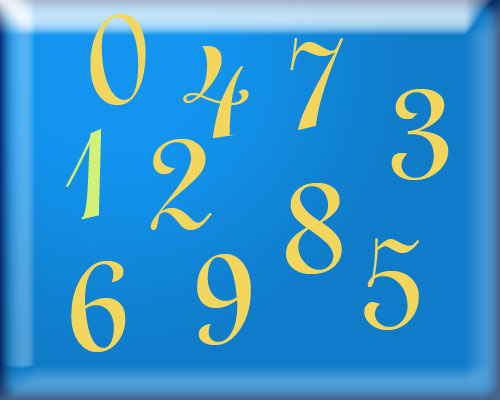 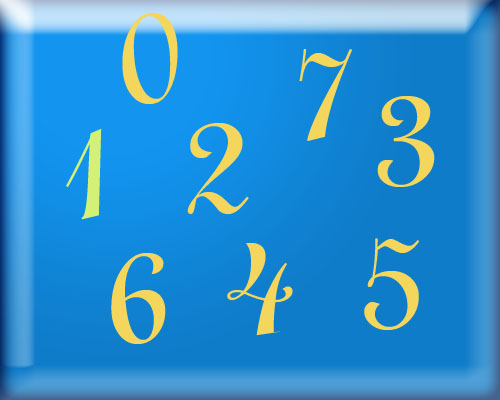 সংখ্যা পদ্ধতির রুপান্তর
অকটাল
দশমিক
শিক্ষার্থীরা-
অকটাল সংখ্যার মান বলতে পারবে।
 অকটাল থেকে দশমিক/ দশমিক থেকে অকটাল মান নির্ণয় করতে পারবে।
 অকটাল থেকে দশমিক/ দশমিক থেকে অকটাল মান নির্ণয়ের পদ্ধতি ব্যাখ্যা করতে পারবে।
অকটাল
দশমিক
Base
0, 1, 2, 3, 4, 5, 6, 7
0, 1, 2, 3, 4, 5, 6, 7, 8, 9
অবস্থান
151.63
Redix Point
অকটাল সংখ্যা থেকে দশমিকে রূপান্তর করতে হলে-
অকটাল সংখ্যার প্রত্যেকটি অংককে নিজস্ব স্থানীয় মান দিয়ে গুণ করতে হবে।
প্রত্যেকটি গুনফল যোগ করতে হবে।
অকটাল
দশমিক
2 Position in the number
0 Position in the number
- 2 Position in the number
151.63
Base-8 Number System
151.63=182+581 +180+68-1+38-2
151.63=64+40+1+.75+.047=105.797
The same number in Decimal System
The number in Octal System
অকটাল
দশমিক
(108)10
LSD
MSD
(154)8
দশমিক সংখ্যা থেকে অকটাল সংখ্যায় রূপান্তর করতে হলে-
 দশমিক সংখ্যাটিকে অকটাল সংখ্যার ভিত্তি (৮) দ্বারা ভাগ করতে হবে।
 ভাগফল ০ না হওয়া পর্যন্ত পুনঃ পুনঃ ভাগ করতে হবে। 
 প্রাপ্ত ভাগশেষ ভাগফলের ডান পাশে বসাতে হবে।
 সবশেষ প্রাপ্ত ভাগশেষ সর্বোচ্চ গুরুত্বের অংক ।
 সর্বোচ্চ গুরুত্বের অংক থেকে লেখা শুরু হয়ে ক্রমান্বয়ে ডানদিকে বসবে।
বাড়ির কাজ
(29)10 = (?)8
(63)8 = (?)10
সবাইকে ধন্যবাদ